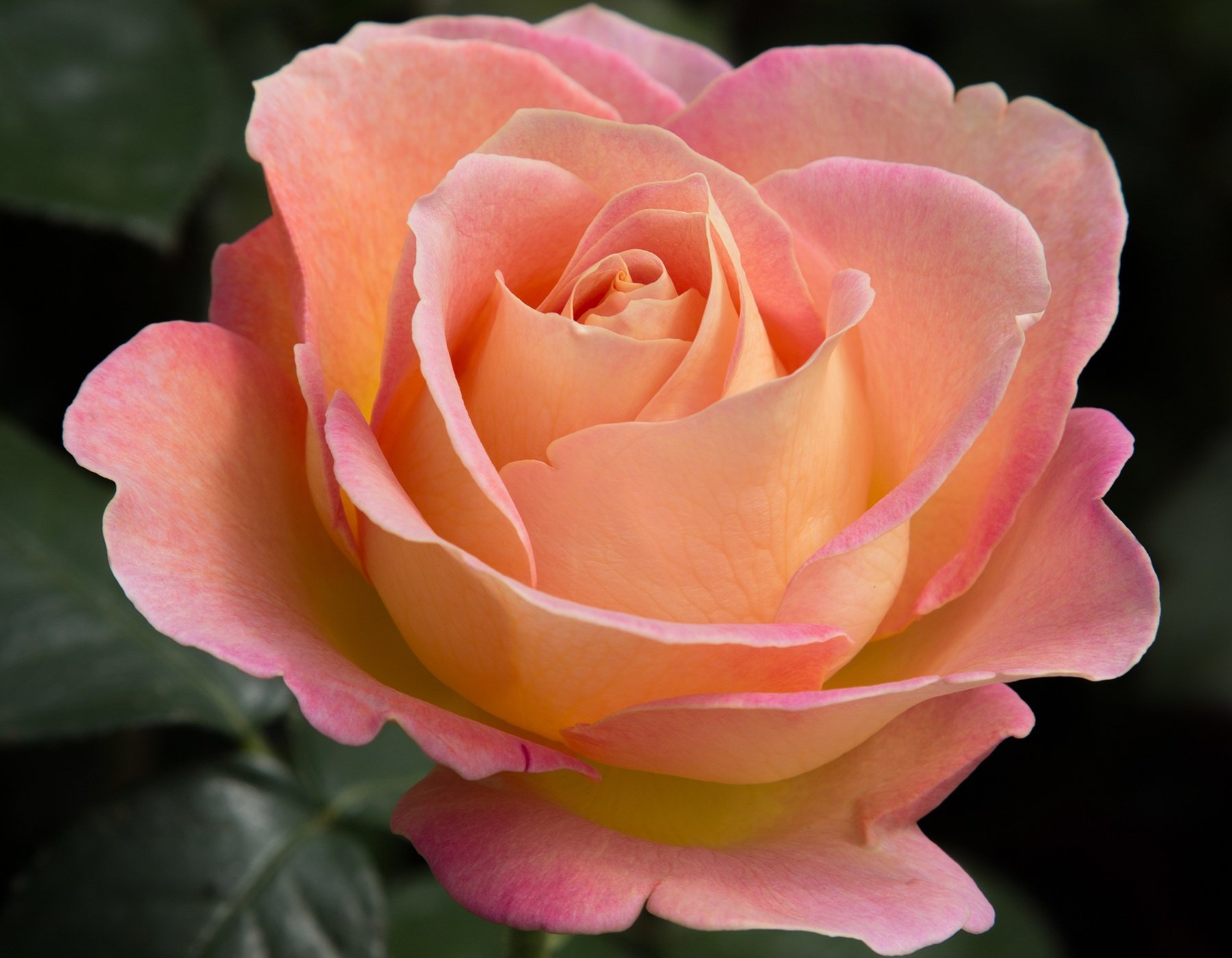 WELCOME TO MY MULTIMEDIA CLASS
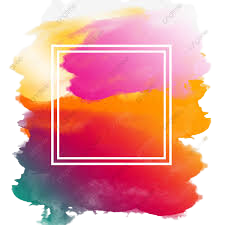 Presented By
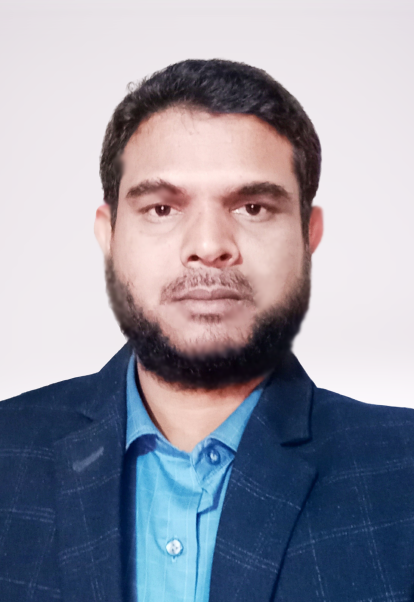 Md . Hafizur Rahman
Md . Hafizur Rahman
Assistant Teacher
Haripur Government Primary School
Haripur , Thakurgaon .
Phone: 01716437086
Email:hafizict5@gmail.com
Lesson Identity
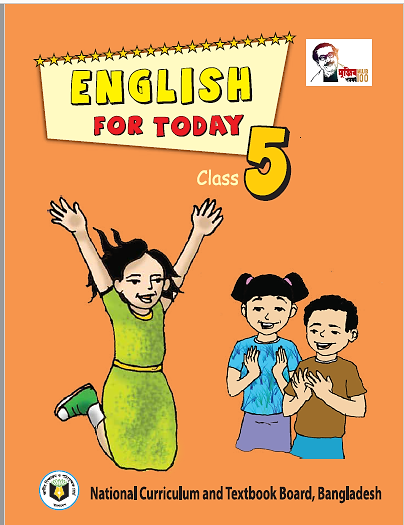 Subject : English
Class: Five
Time: 40 minutes
Date: 20-12-2022
Let’s sing 
We shell over come Song together
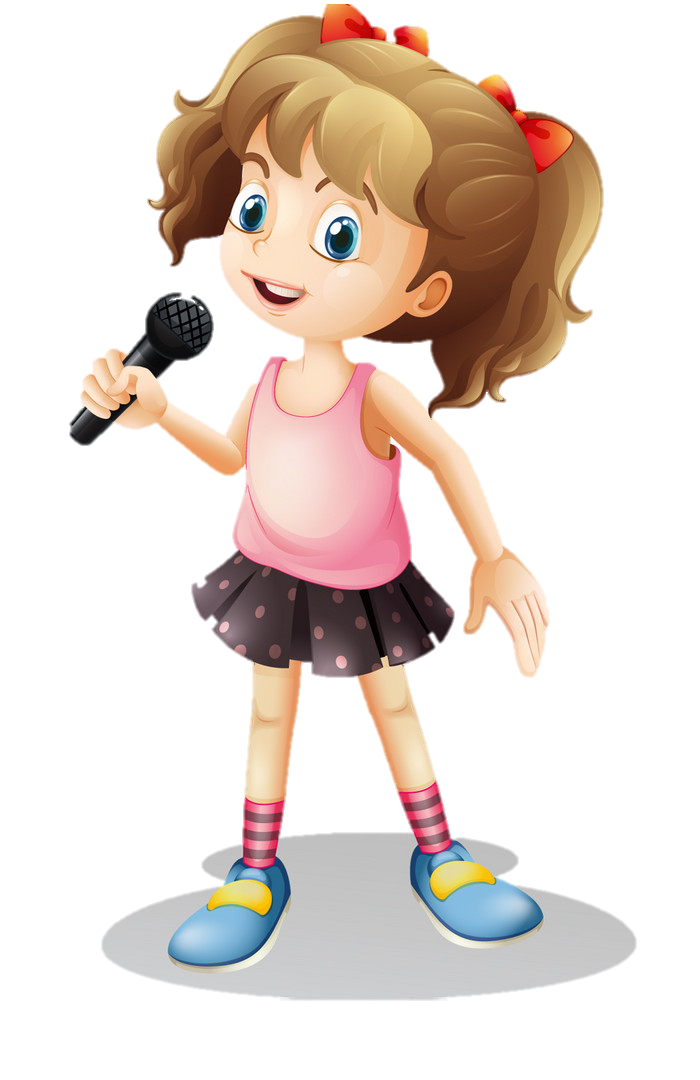 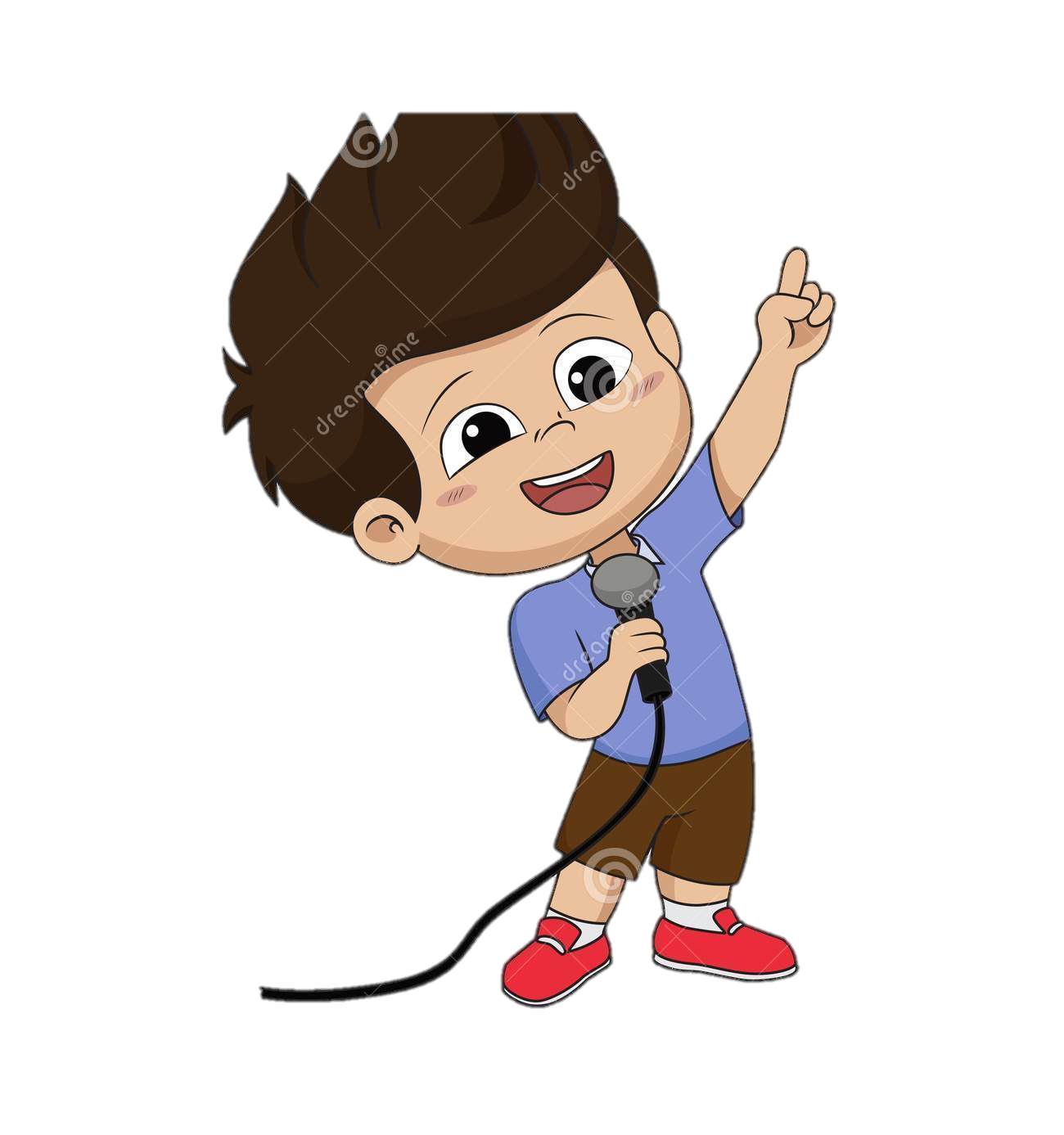 Dear Student ,what do you see in the picture?
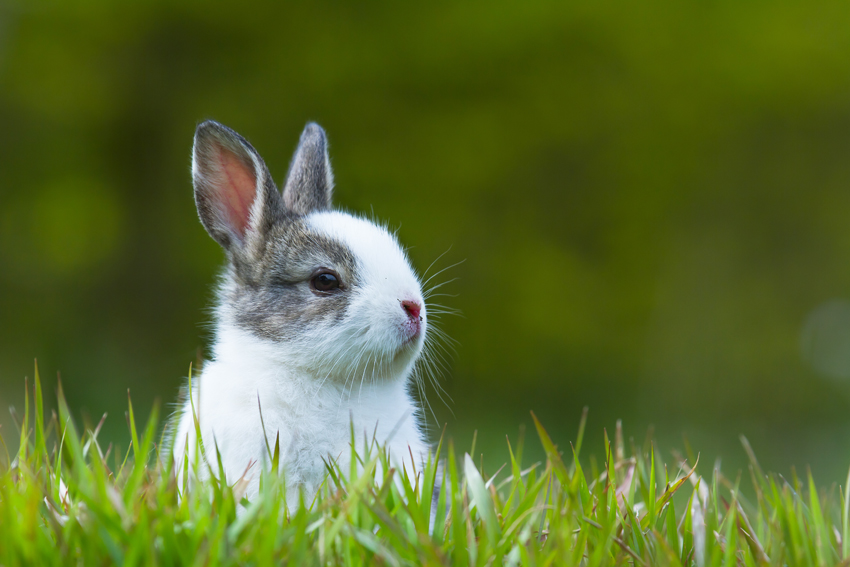 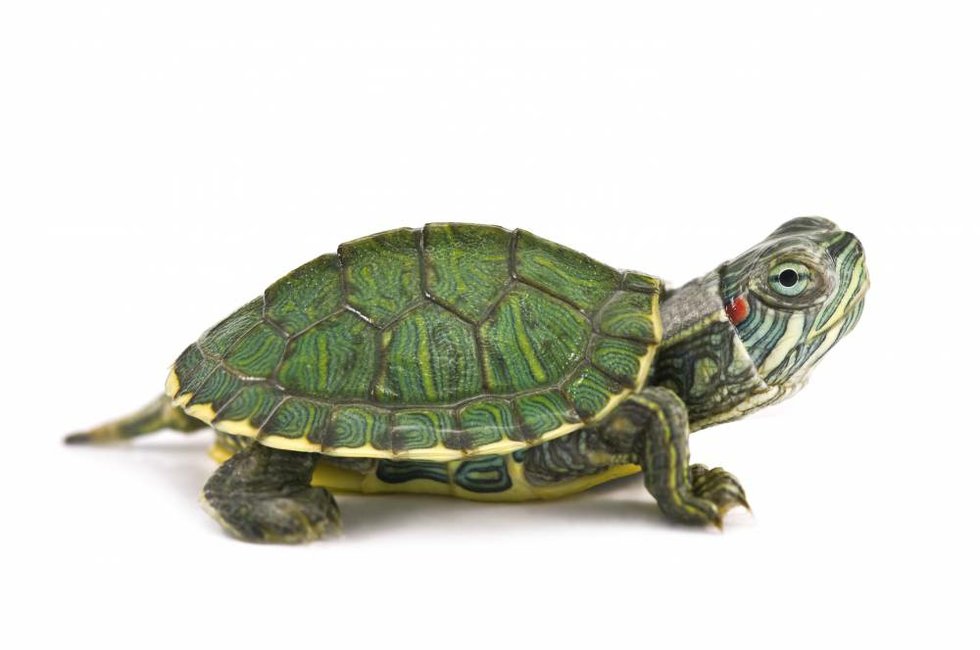 Tortoise
Hare
Do you know, which of the two species fastest and slowest animal?
Thank you
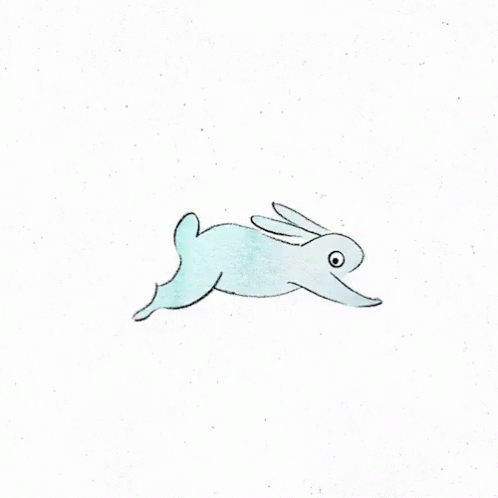 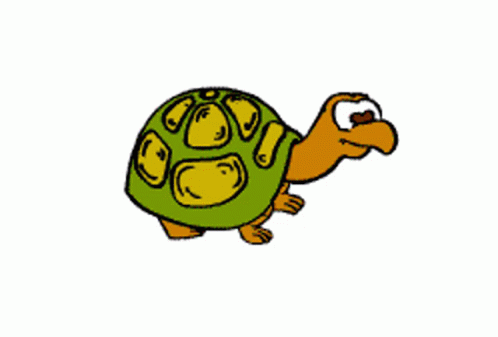 Hare is the fastest animal.
Tortoise is the slowest animal.
Can you guess what’s the lesson today?
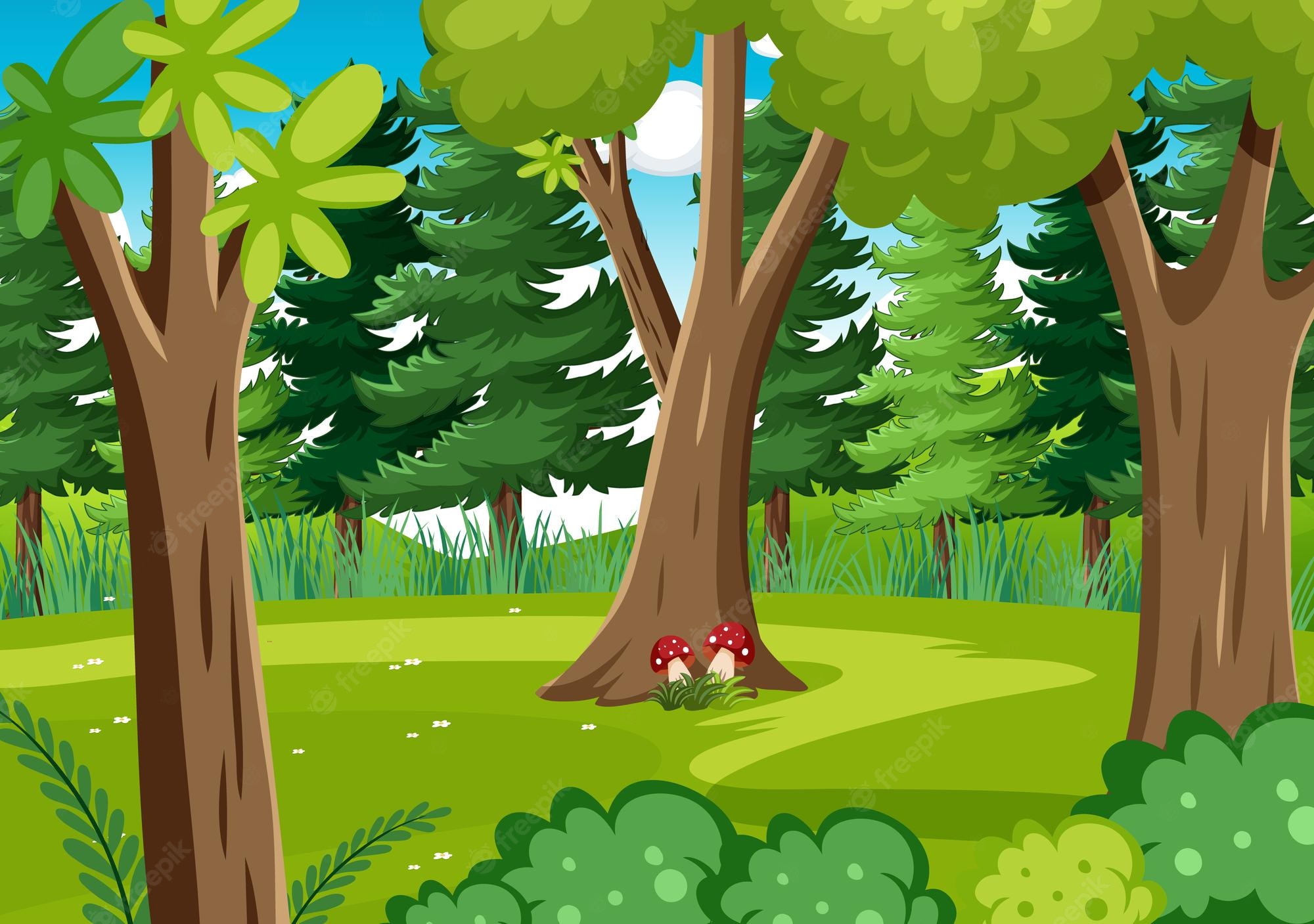 Today lesson
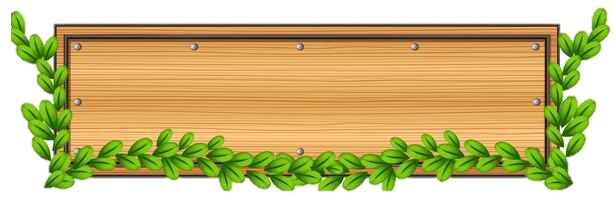 The hare and the tortoise
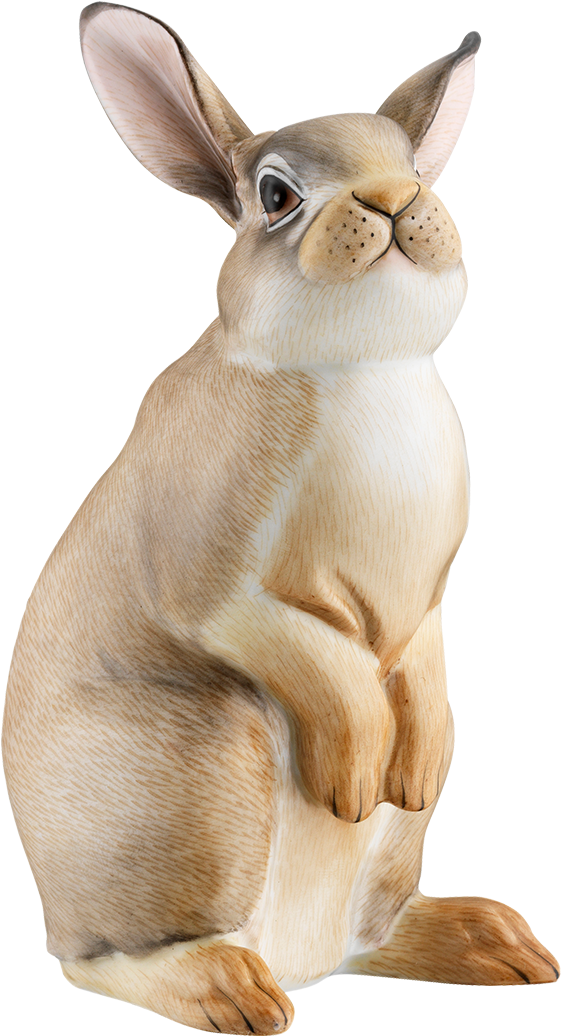 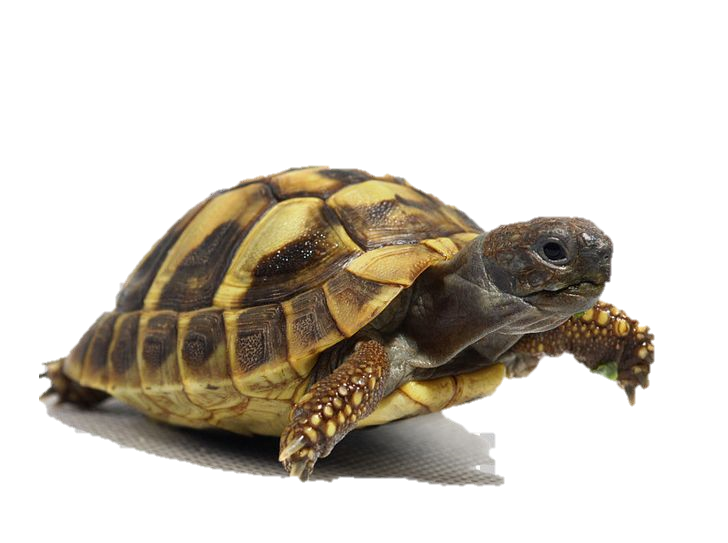 Learning Outcomes
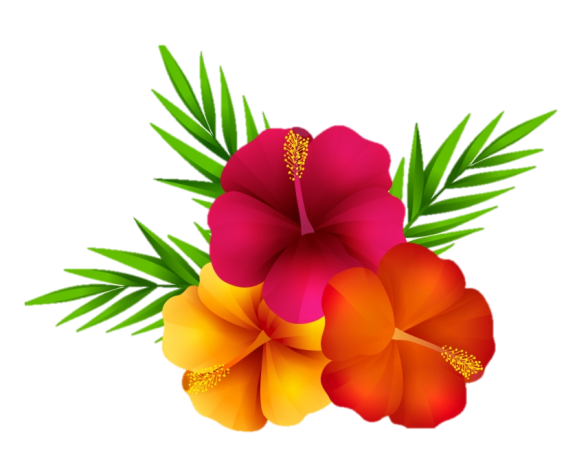 By end of the  lesson student will be able to-
Listening:
4.2.1-understand and enjoy simple stories. 
3.4.1-understand statements made by the teacher and student.
Reading
1.7.1 - read paragraphs, dialogues, stories, letters and other text.
Introducing new words
Start
Begin.
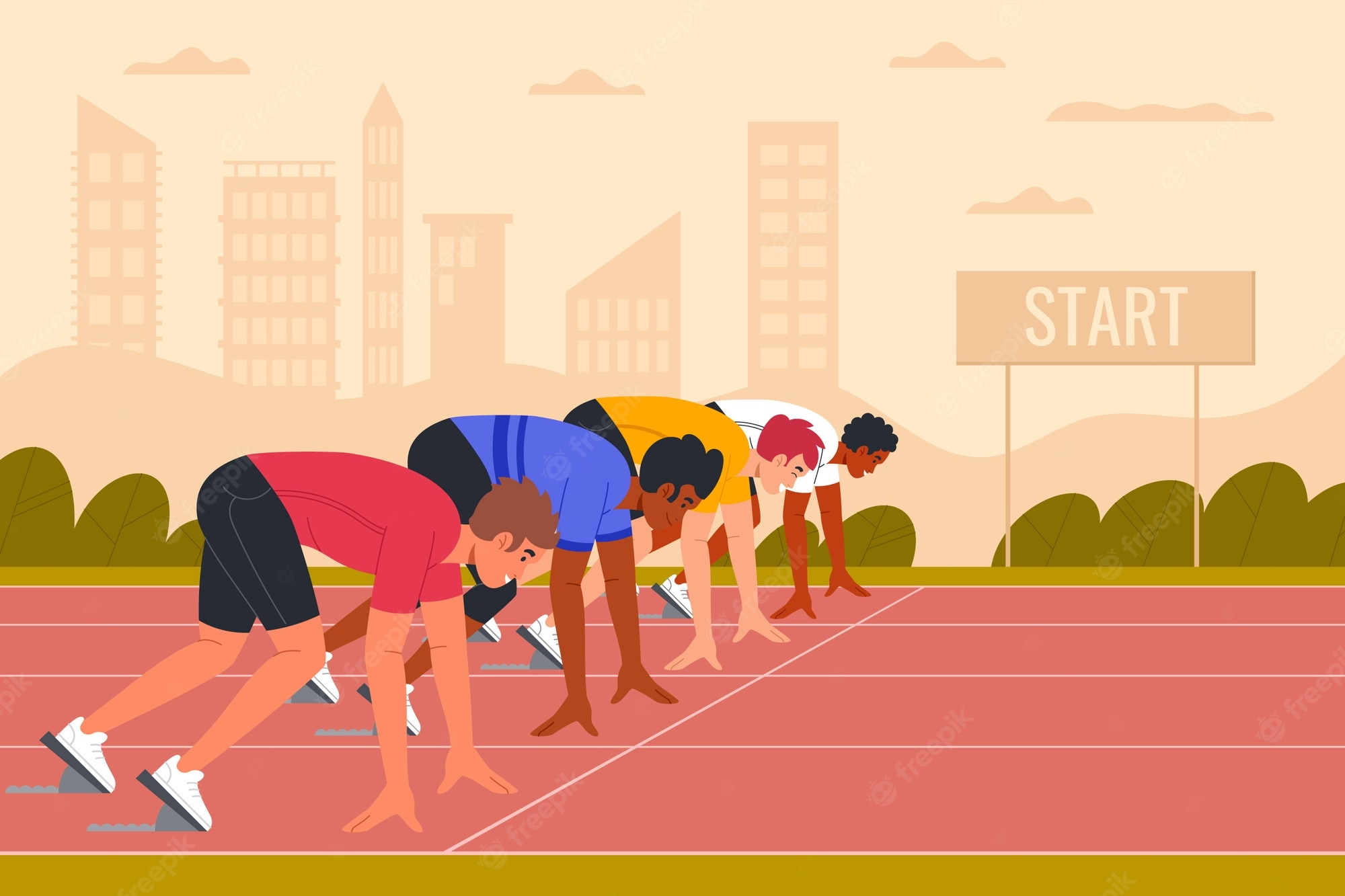 শুরু করা
Lets starts the game.
Introducing new words
Fast
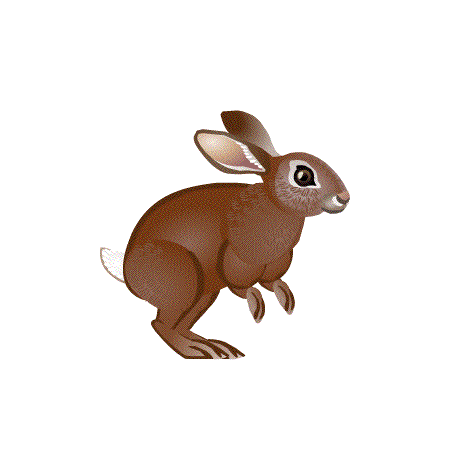 Quick
দ্রুত
The hare is the fastest animal in the forest
Introducing new words
Laugh
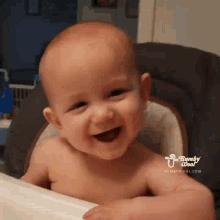 Smile.
হাসি
The girl is laughing.
Introducing new words
Finish
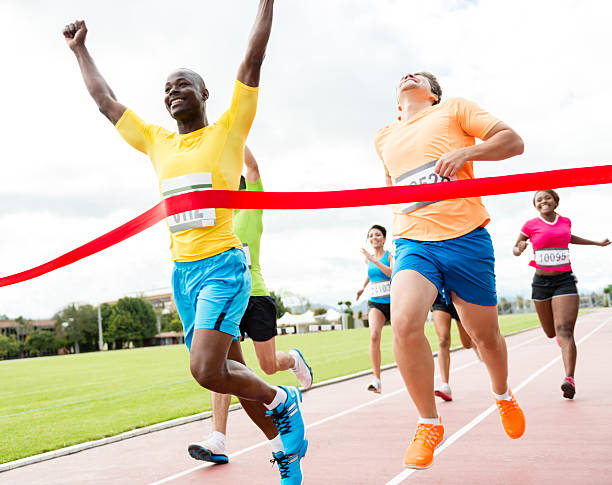 End.
শেষ করা
They cross the finish line .
Introducing new words
Slow
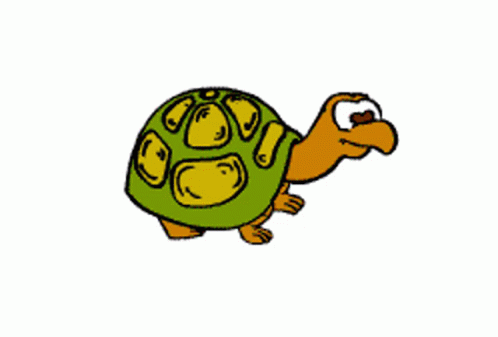 Late.
ধীরে
The tortoise is the slowest animal.
Teacher speaking loudly
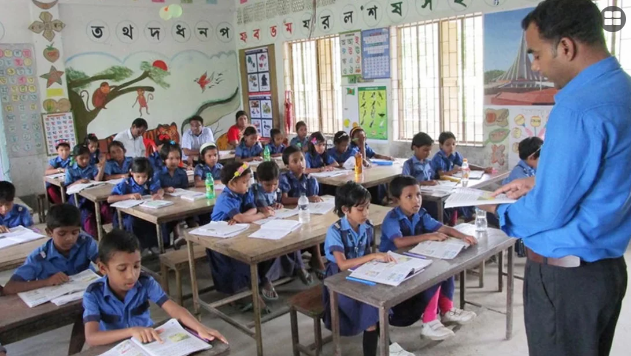 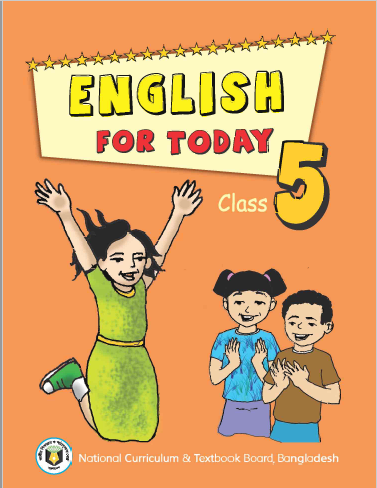 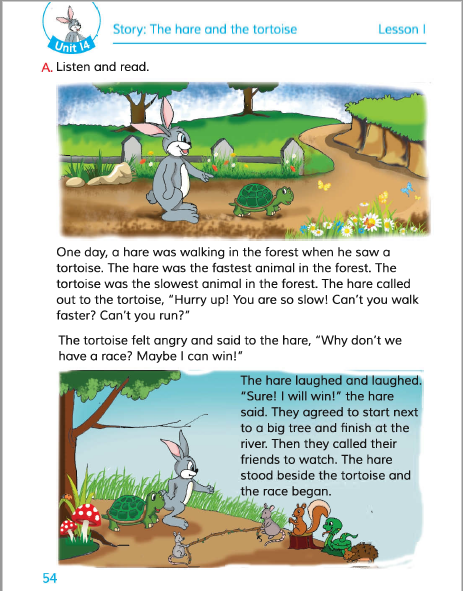 Open your book and turn to page 54
Students reading loudly
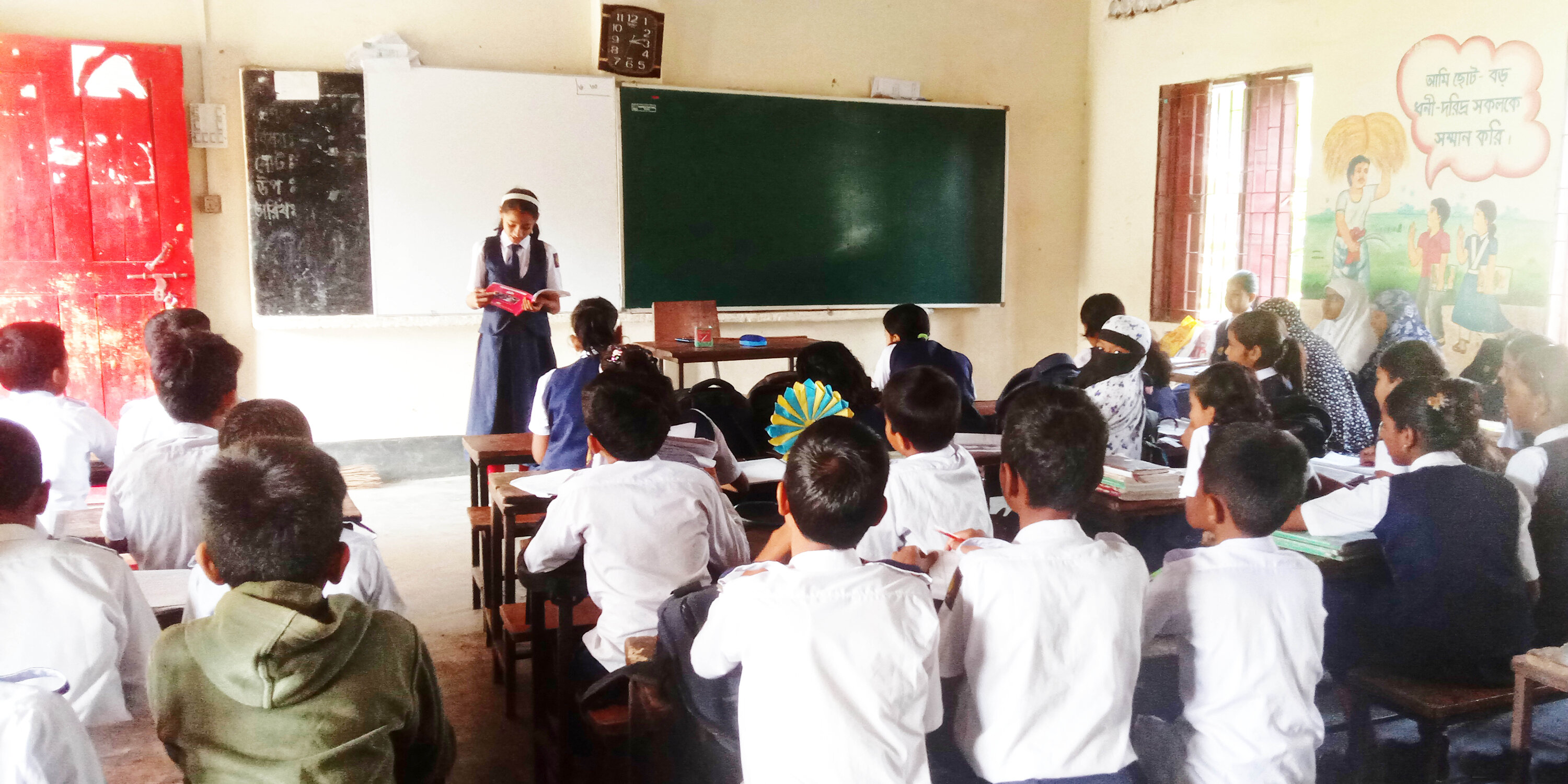 Students silent reading
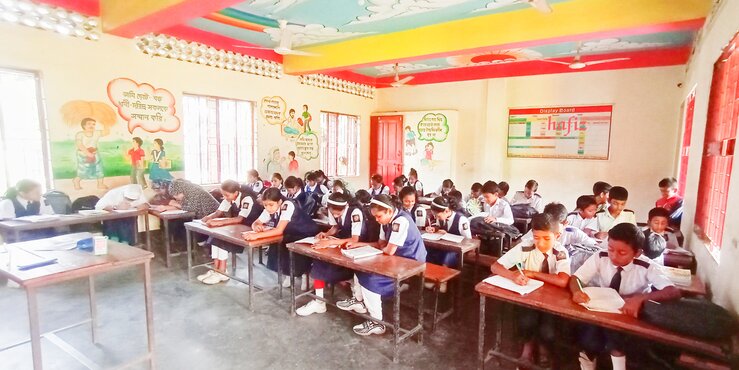 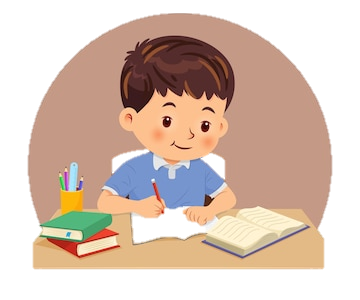 Individual work
Write True for correct statement and False for incorrect statement
True
False
a)
a)The hare laughed and  laughed
False
b) The hare was walking in the forest
True
b)
c) The tortoise felt happy
True
c)
False
True
False
d)
d) The hare is the slowest animal
e) They agreed to start next to a small tree
True
False
e)
Let’s check the answer
Pair work
Match the words of the column A with present form in column B
Group work
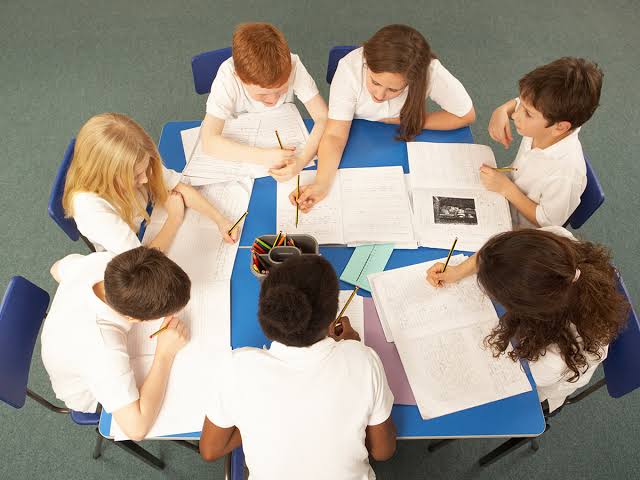 Group 
Tiger
Group 
Hare
Group 
Tortoise
Group 
Lion
- Have you experienced any race ? 
- Have you participate in a race ? 
When was it?
Who won the race
Evaluation
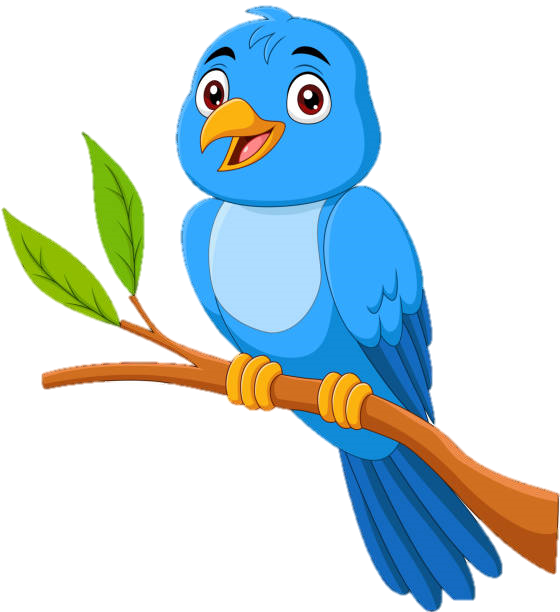 1.Where did they finish?
2.Where did they start the race from?
3.Who came to watch the race?
4.Who was the fastest and who was the slowest animal in the forest?
5.Why do you think the tortoise want to have a race with the hare?
One day one word
Hurry up
তারাতারি/জলদি
sentence making
Hurry up , you are so slow.
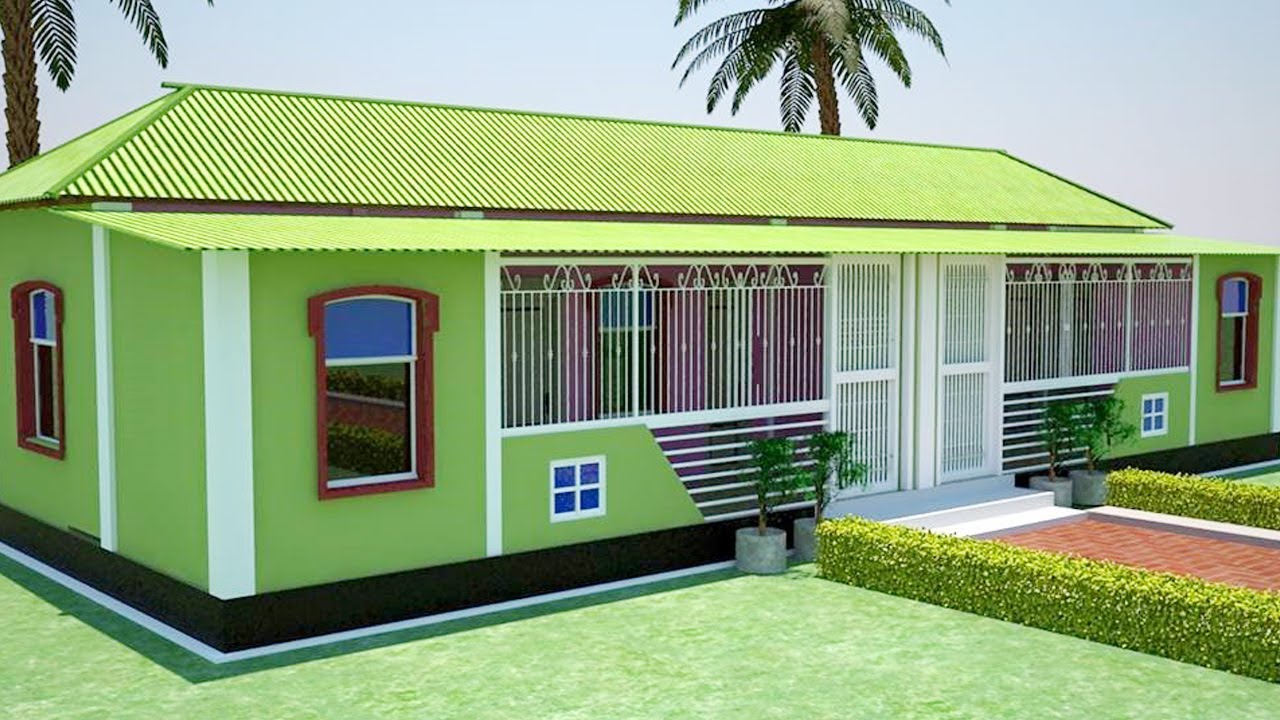 Home Task
Write 5 sentences About “Your Daily routine”.
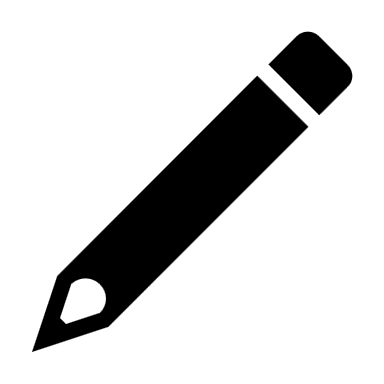 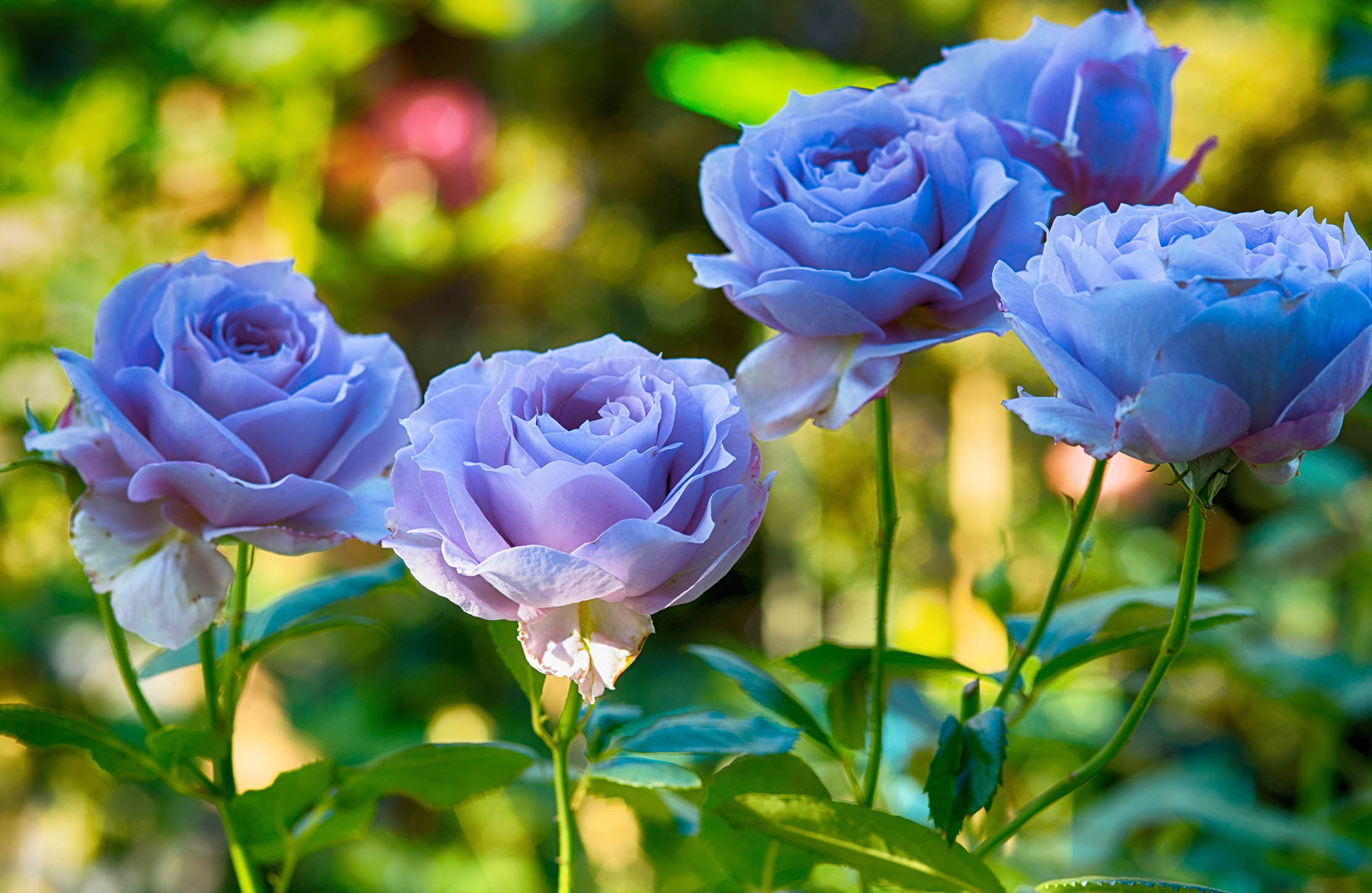 Good Bye